Без усякої іншої науки ще можна обійтися, без знання рідної мови обійтися не можна.
                   І. Срезневський
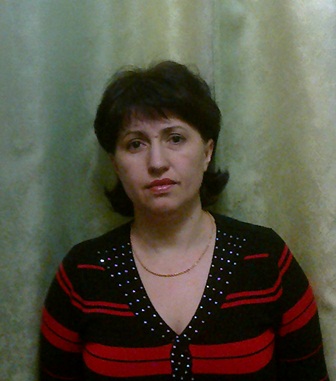 Штандюк Світлана Іванівна  - вчитель української мови та                                      літератури Пологівської СРШ І – ІІІ ступенів №2
«Спеціаліст вищої категорії», педагогічне звання «Старший вчитель»
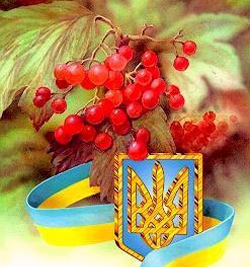 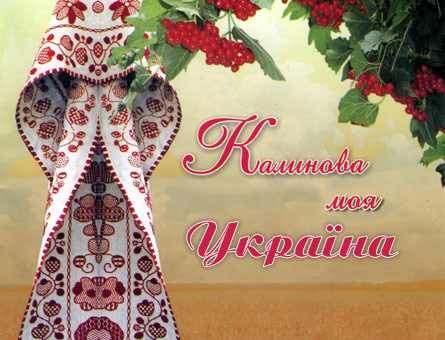 Ви – учень школи, студент чи просто людина, небайдужа до милозвучного українського слова,  і у вас виникла необхідність поповнити або вдосконалити свої знання з української мови? Тож
цей курс саме для вас.
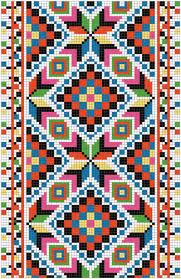 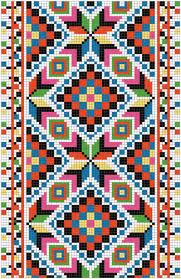 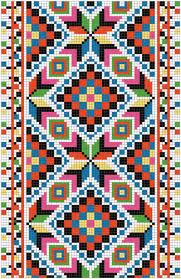 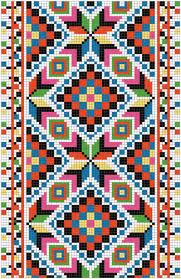 Електронний навчальний курс містить матеріал з розділів науки про мову, передбачених програмою для 8 класу. Курс спрямований на допомогу учням у підготовці до уроків української мови, олімпіад та до різних мовних змагань. Також ви зможете використати набуті знання при виконанні тестових завдань
              та написанні творчих робіт.
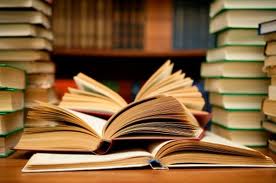 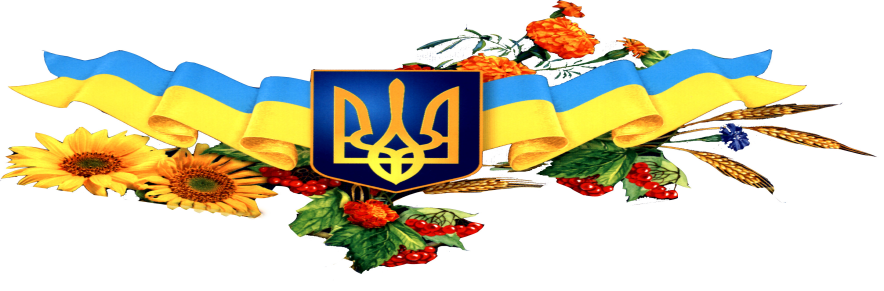 Дібраний  теоретичний матеріал допоможе докладніше ознайомитися з такими поняттями:
словосполучення і речення;
двоскладне просте речення;
головні та другорядні члени речення;
односкладні речення;
повні й неповнй речення;
речення з однорідними членами;
речення із звертаннями, вставними словами;
речення з відокремленими членами;
пряма й непряма мова. Діалог.
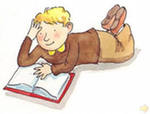 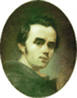 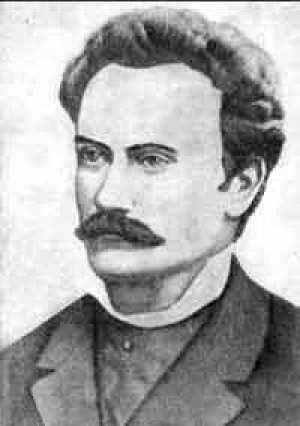 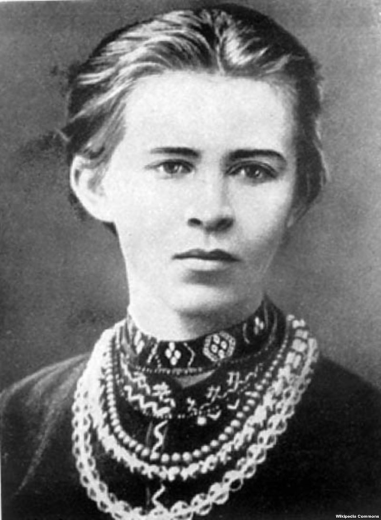 Слово Шевченкове й Франкове, художні шедеври нашої класики хай стануть для нас взірцем і мірилом.
                                                           О.Гончар
Запропоновані вправи і завдання розраховані на самостійну роботу з посібником. Тестові завдання охоплюють основні теми з синтаксису простого речення та побудовані за трьома рівнями складності.  Виконання творчих робіт допоможуть вам виявити власний стиль.  Рубрика «Хто більше читає, той більше знає», без сумніву, розширить ваш кругозір.
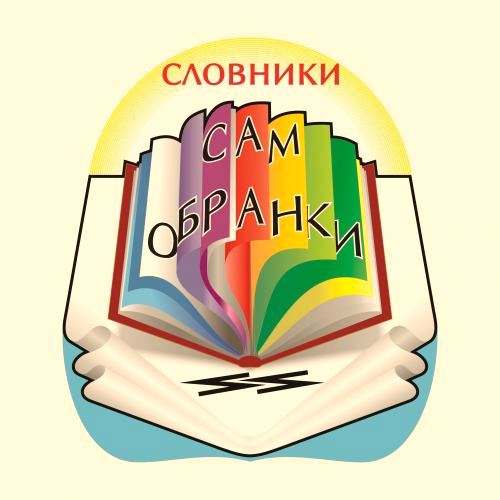 Якщо вам знадобиться дізнатися про якийсь мовний термін або правило, то скористайтесь словником.  Намагайтеся бути максимально активними у засвоєнні матеріалу. Виявіть працездатність, волю, і робота з дистанційним курсом надасть немало приємних хвилин.
Бажаю вам цікавого й успішного навчання!
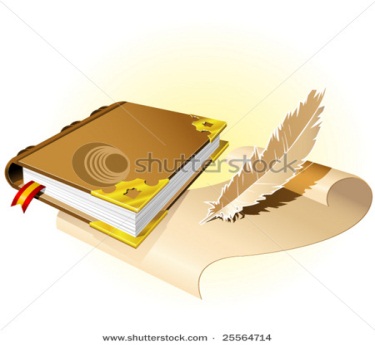 Список інформаційних джерел, використаних вчителем

Волкотруб Г. Й. Практична стилістика сучасної української мови: Використання морфолог. засобів мови: Навч. посібник. –    К.:ТОВ «ЛДЛ», 1998.- 176с.
Горяний В.Д., Чернієнко Н.В. Вивчення синтаксису простого речення в школі. – Х.: Вид. група «Основа», 2004. – 112с. 
Кобцев Д.А. Українська мова. Диктанти. Завдання. Вправи.8 клас.- Х.: Торсінг, 1998. – 160с.
 Неживий О.І., Ужченко В.Д. Дидактичний матеріал з народознавствана    уроках української мови. – 2- ге вид. – К.: Освіта, 1995.- 287с.
Пентилюк М.І культара мови і стилістика: Пробний підручник для гімназій гуманітарного профілю. – К.:Вежа, 1994. – 240с.
Плющ М.Я та ін. Сучасна українська літературна мова: Зб. Вправ:Навч. посібник. – К.: Вища шк., 1995.- 284с
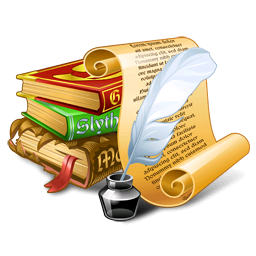 Список обов’язкової та додаткової літератури для учнів

Баран Г.В., Васильєва О.М. Українська мова. Завдання для перевірочних робіт. 8 клас. – Х .: Країна мрій, 2009. – 80с.

Дмитренко Г.  Росоха Ю. Українська мова: Навч посібник для   8 класу /За редакцією М. Дмитренка. - К.: Ред. часопису «Народознавство», 2002. – 84 с.

М.І.Пентилюк, І.В.Гайдаєнко, А.І.Ляшкевич, С.А.Омельчук; Рідна мова: підрч. Для 8 кл. загальноосвіт.навч.закл./ за заг.ред. М.І.Пентилюк.  – К.:Освіта, 2008. – 272 с.

Ющук І.П. Практичний довідник з української мови. – К.: «Рідна мова», 1998. – 223с.

Ющук І.П. Рідна мова: Пробний підручник для 8 кл. – К.: Освіта, 1998. – 240 с.
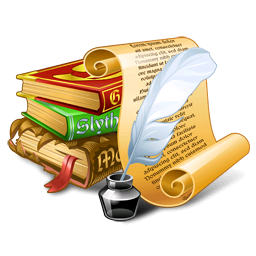 Інтернет ресурси
Офіційний сайт української мови

     Уроки державної мови

  Довідник з української мови